«Зеленая весна» 
2023г.
МОУ «Киргинская СОШ»
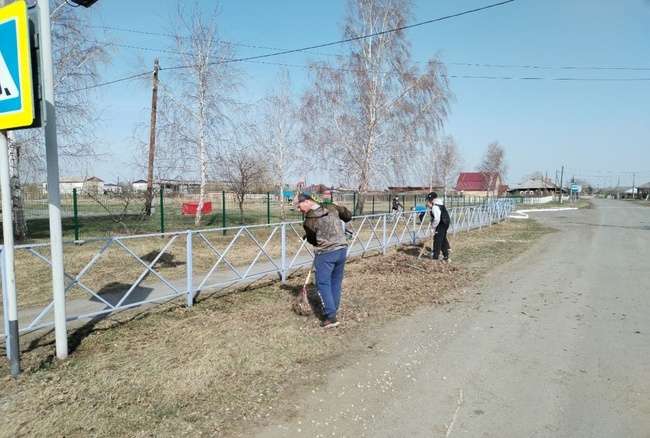 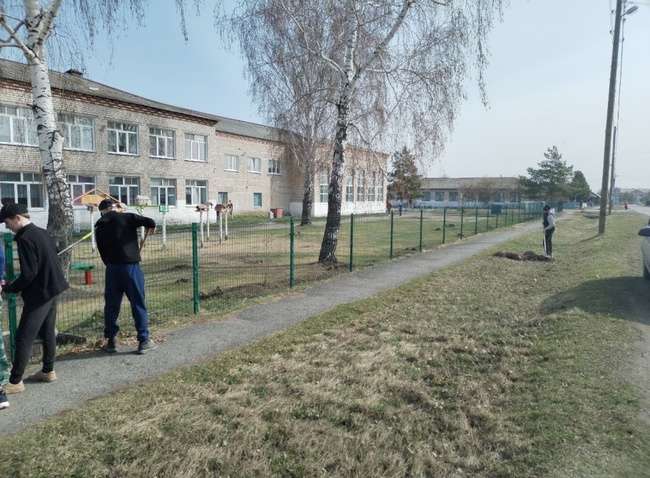 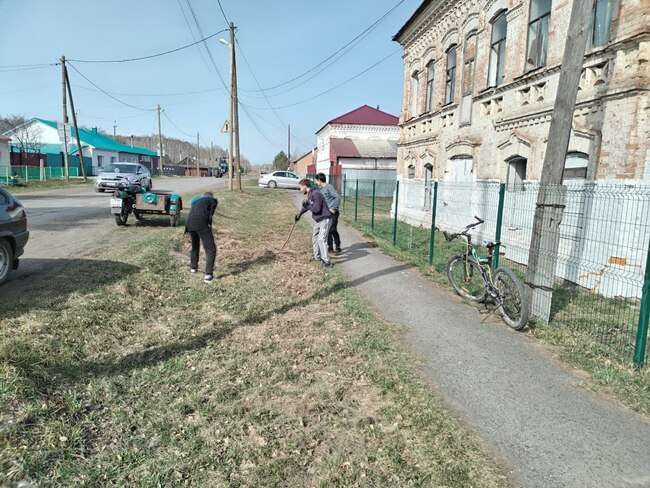 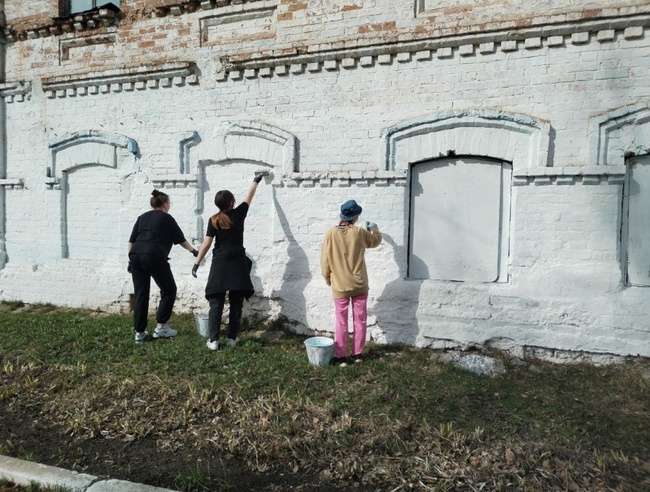 МДОУ «Киргинский детский сад»
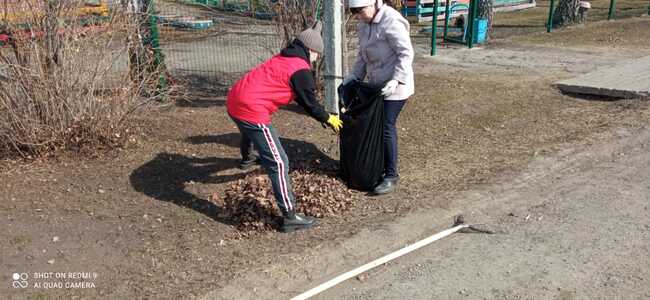 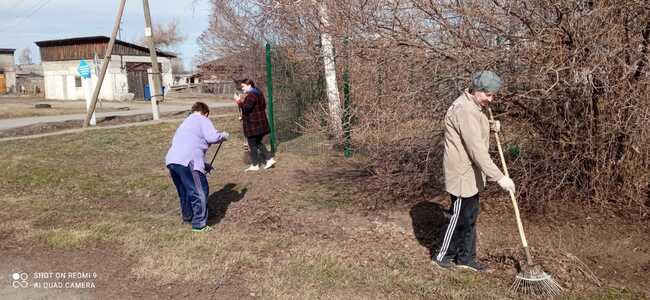 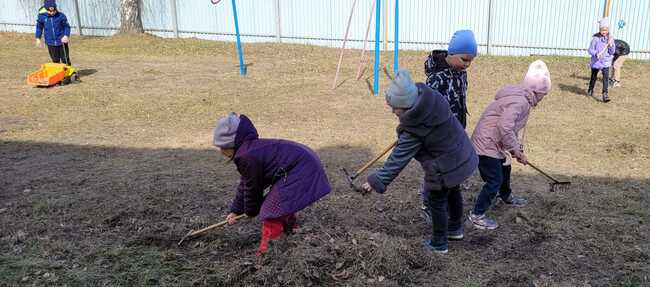 Киргинский ДК
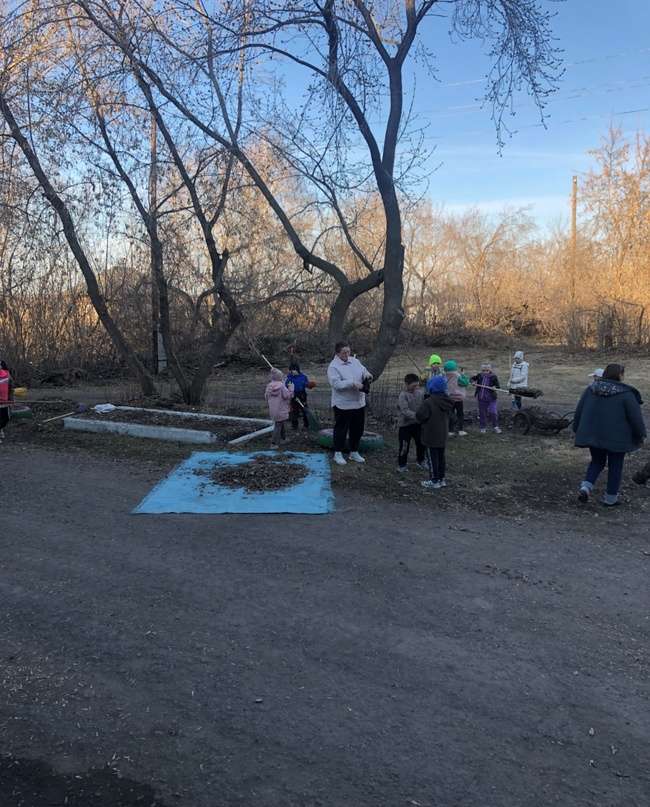 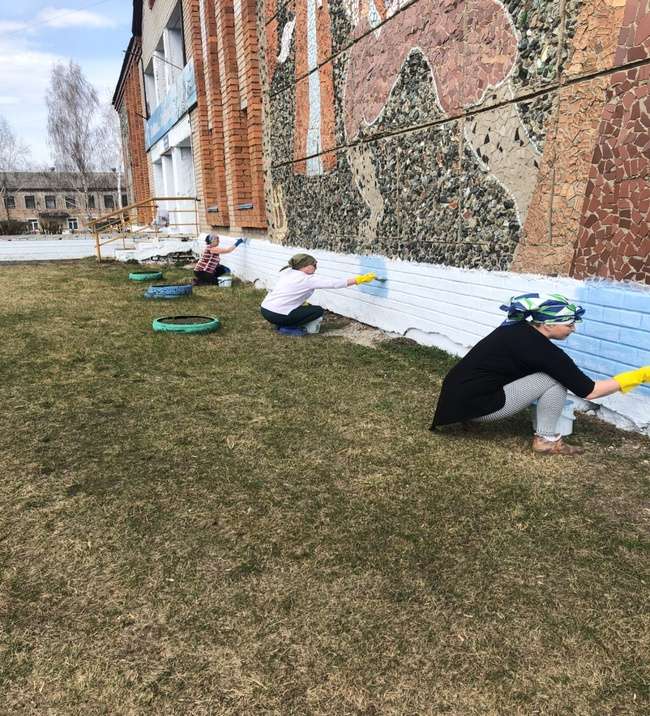 Нижненский СК
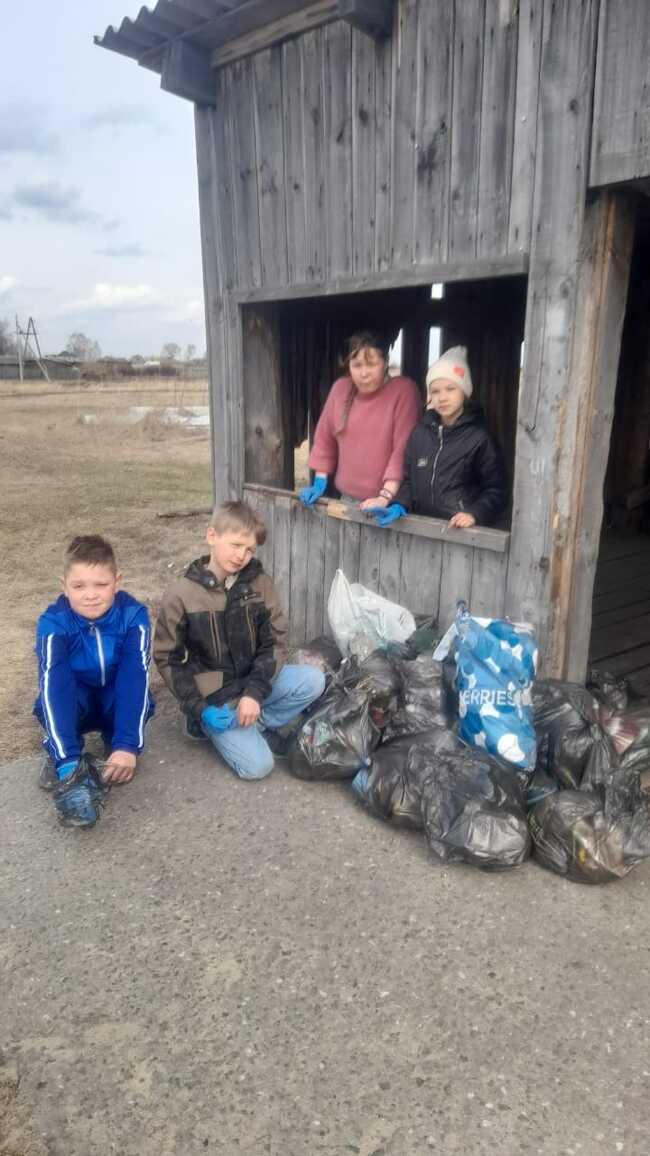